Market Street, Newbury
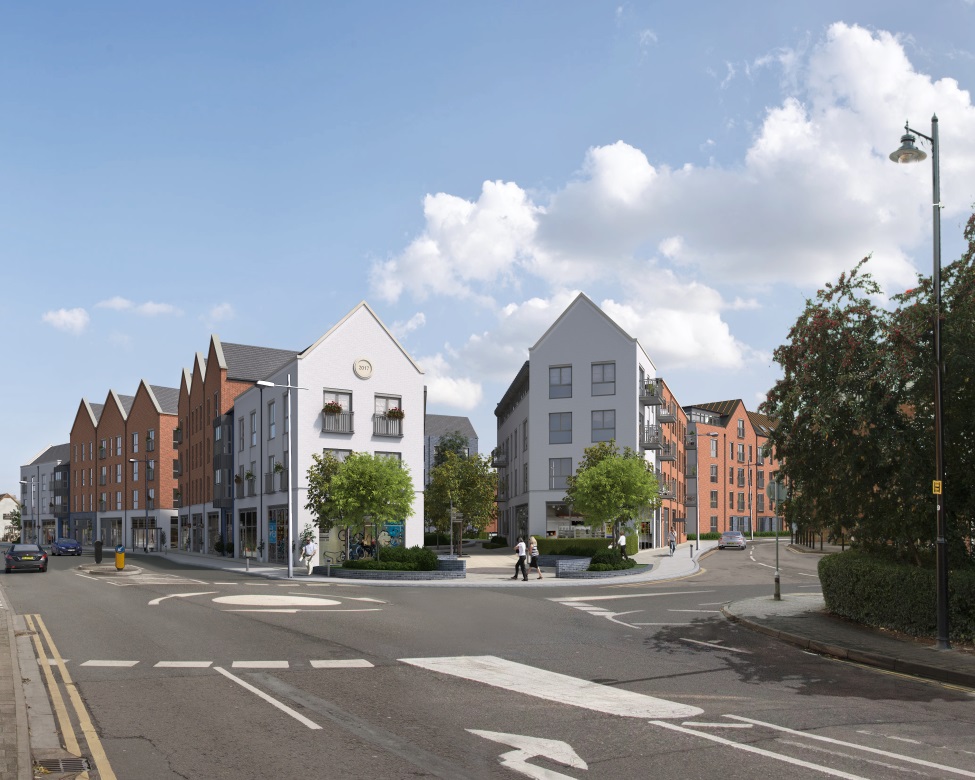 Chris Fletcher – Development Director

Rebecca Crow – Senior Development Manager
29th October 2018
Scheme Summary
The scheme will provide: 

232 new homes for rent
497 space multi storey car park for the Council and Network Rail 
Nine new flexible use  commercial units 
Resident’s Hub
108 residents’ parking spaces  
Five new parking spaces for the Friends’ Meeting House
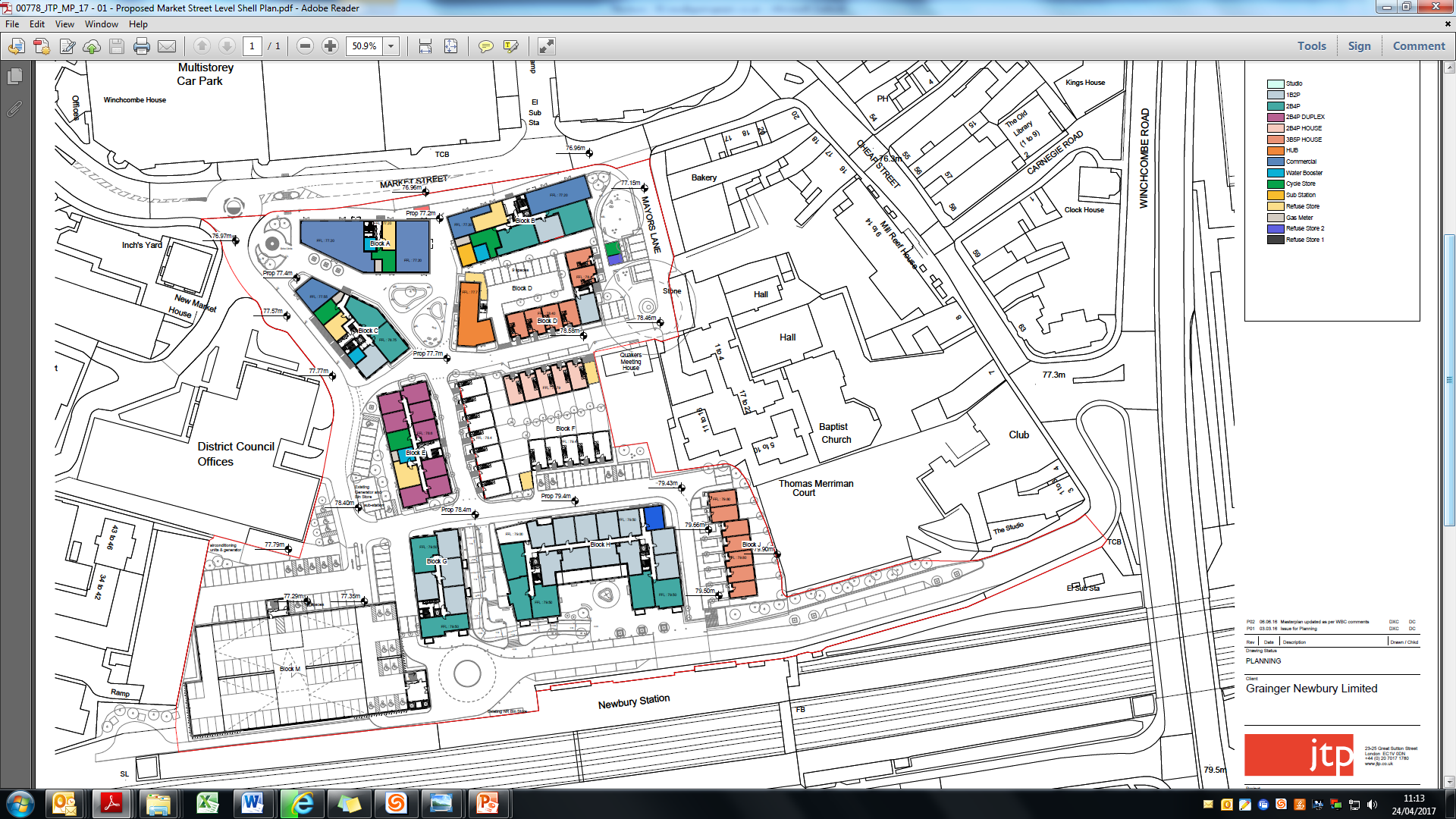 Scheme Summary – public realm
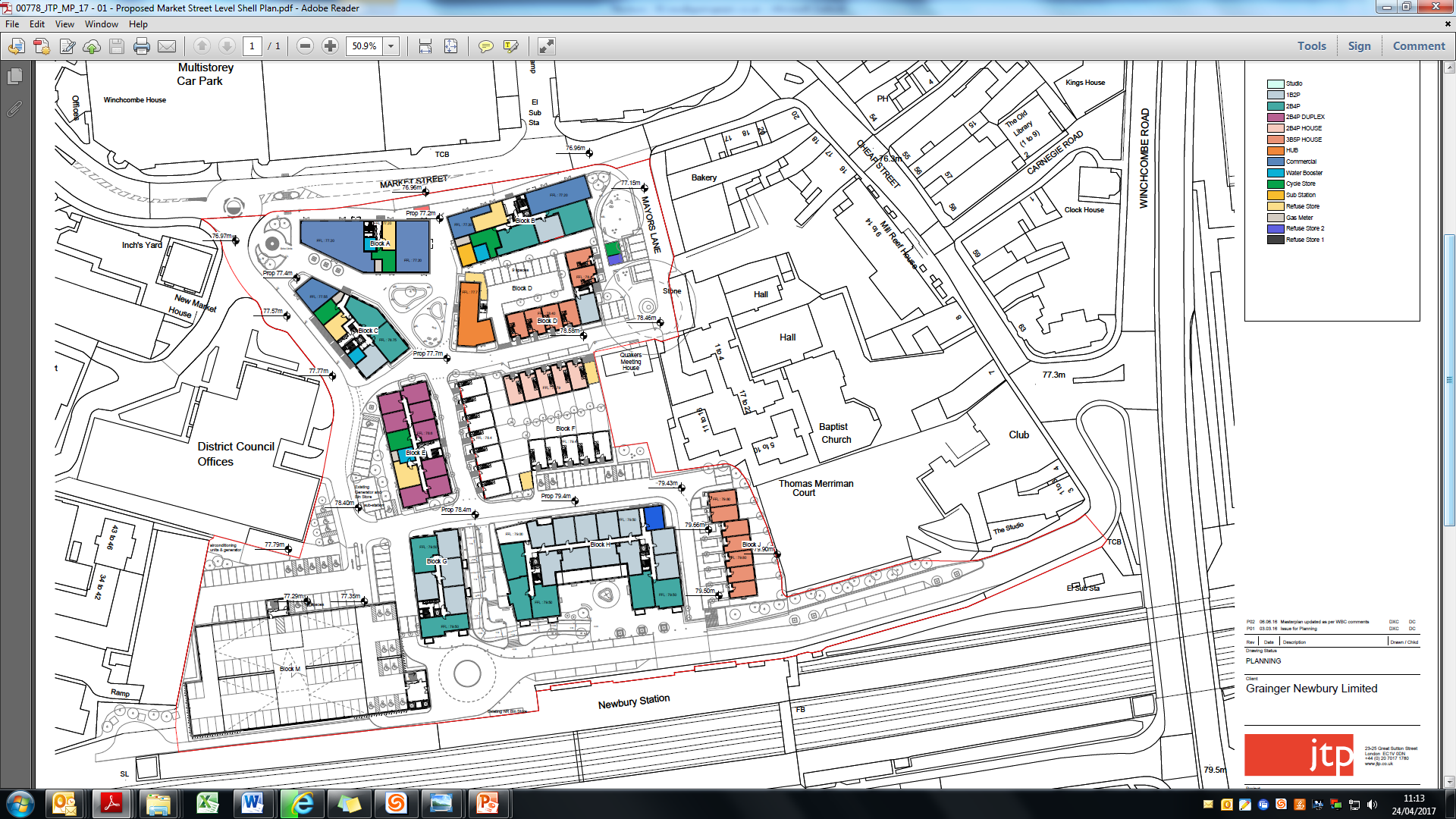 The scheme will provide: 

Pedestrian and cycle ramp providing a safe route between the station and town centre
New east and westbound bus stops
‘The Green’ area of open space
A new Station Square and improved Station Approach Road
A new Echo Circle on Market Street 
Tree and shrub planting
Programme and Start on Site
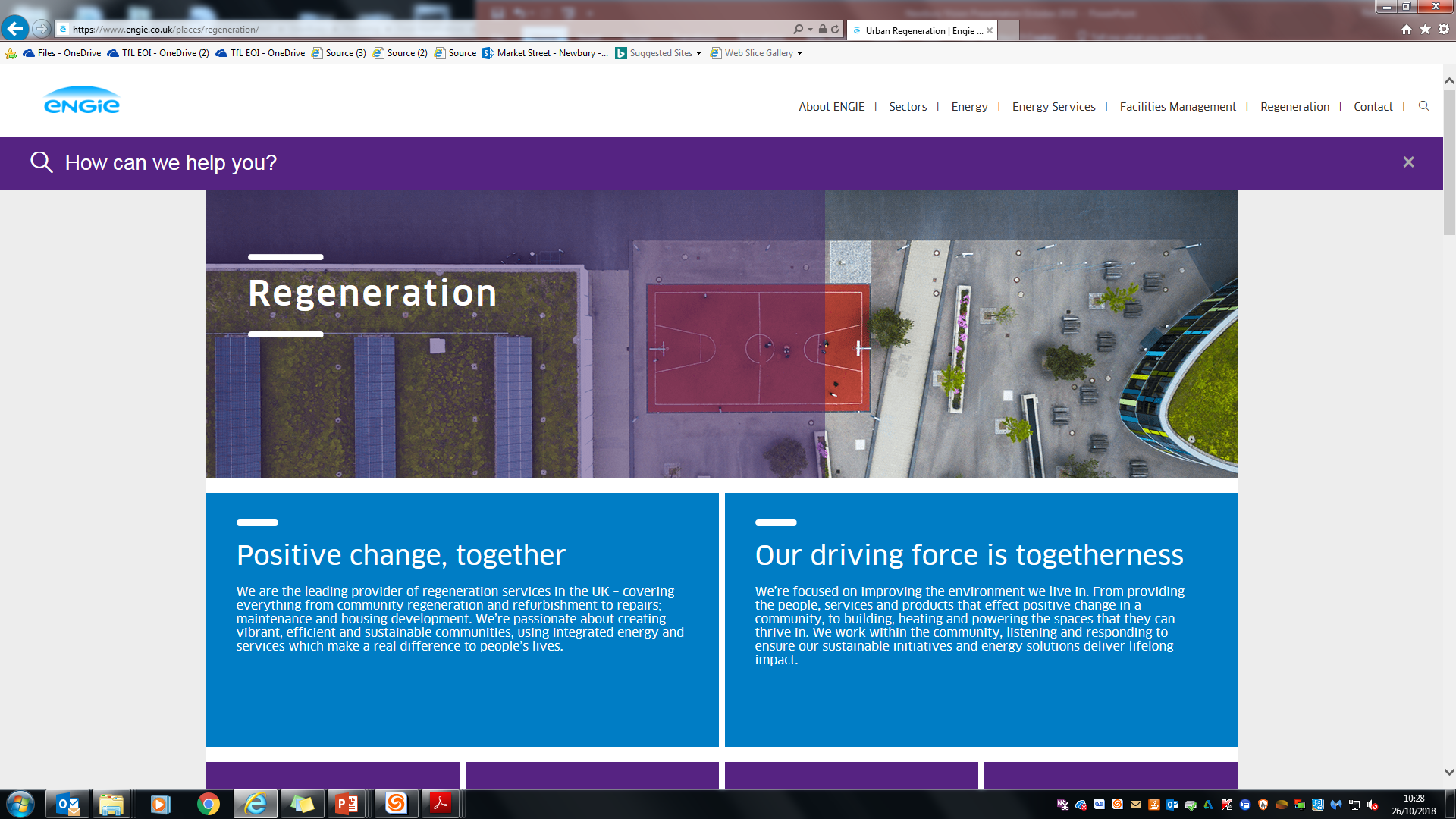 Main build contract for the delivery of the                        whole scheme has been signed with Engie. 

Grainger will take possession of the site in December 2018, once the Council has opened the new bus station at The Wharf. 

The site will be hoarded and secured in December with the construction works commencing in January 2019.
Construction Phasing Sequence
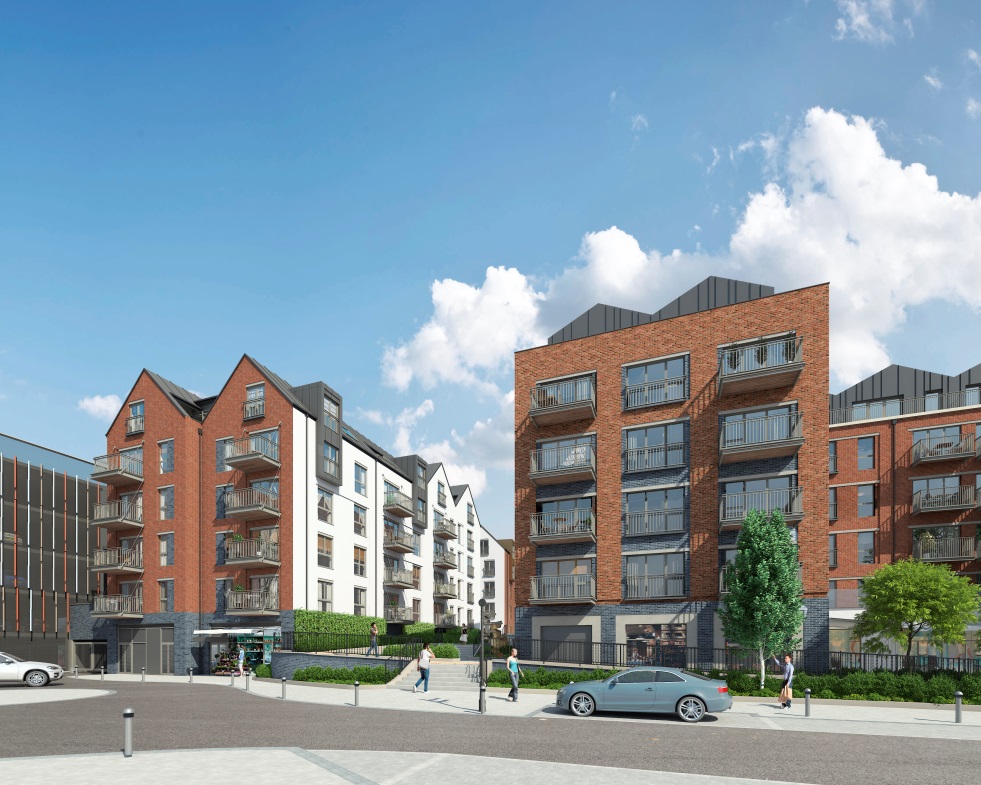 Phase 1 – demolition and temporary car park preparation
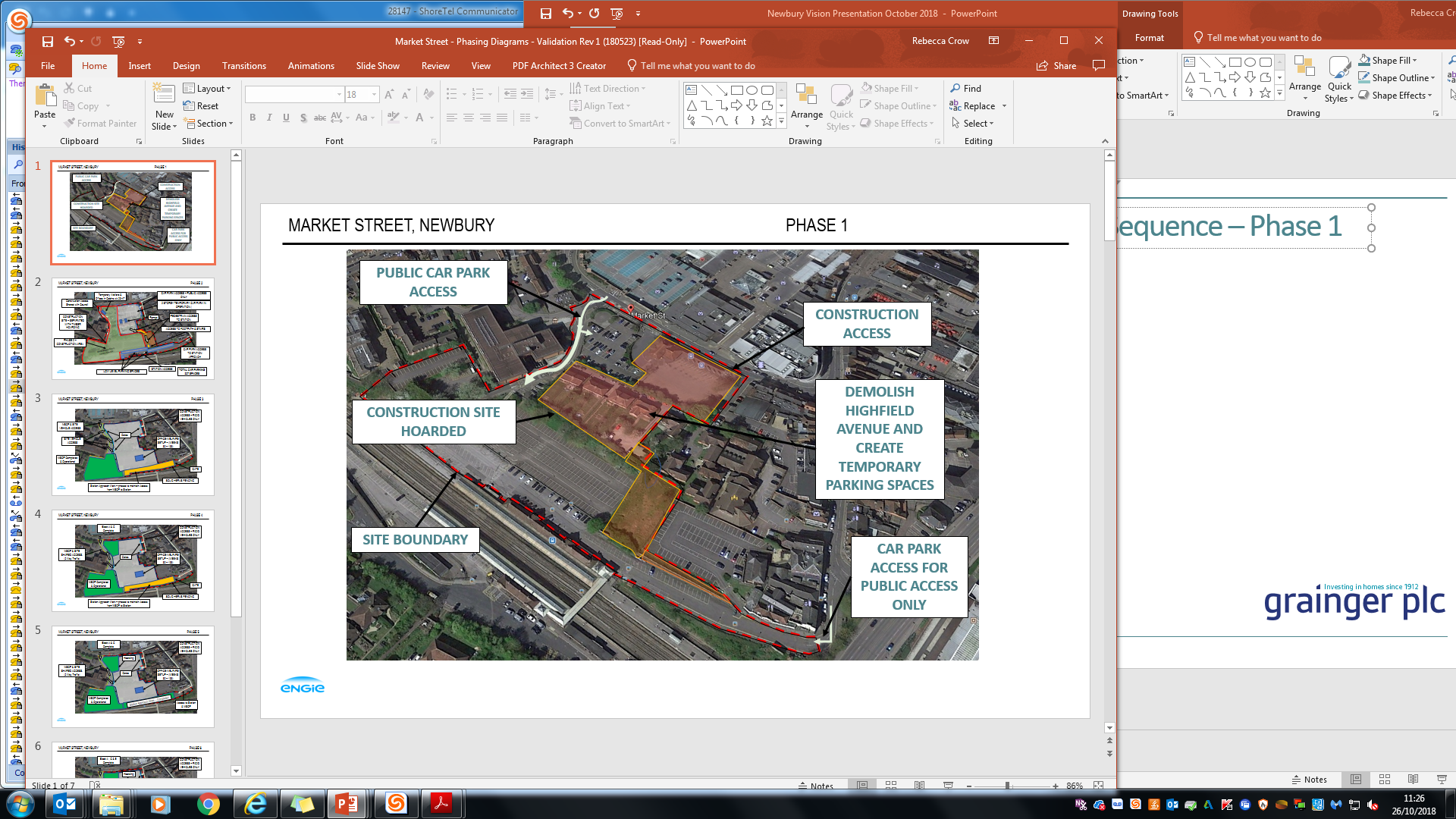 January 2019 to April 2019
Phase 2 – construction of  multi storey car park and first            residential blocks
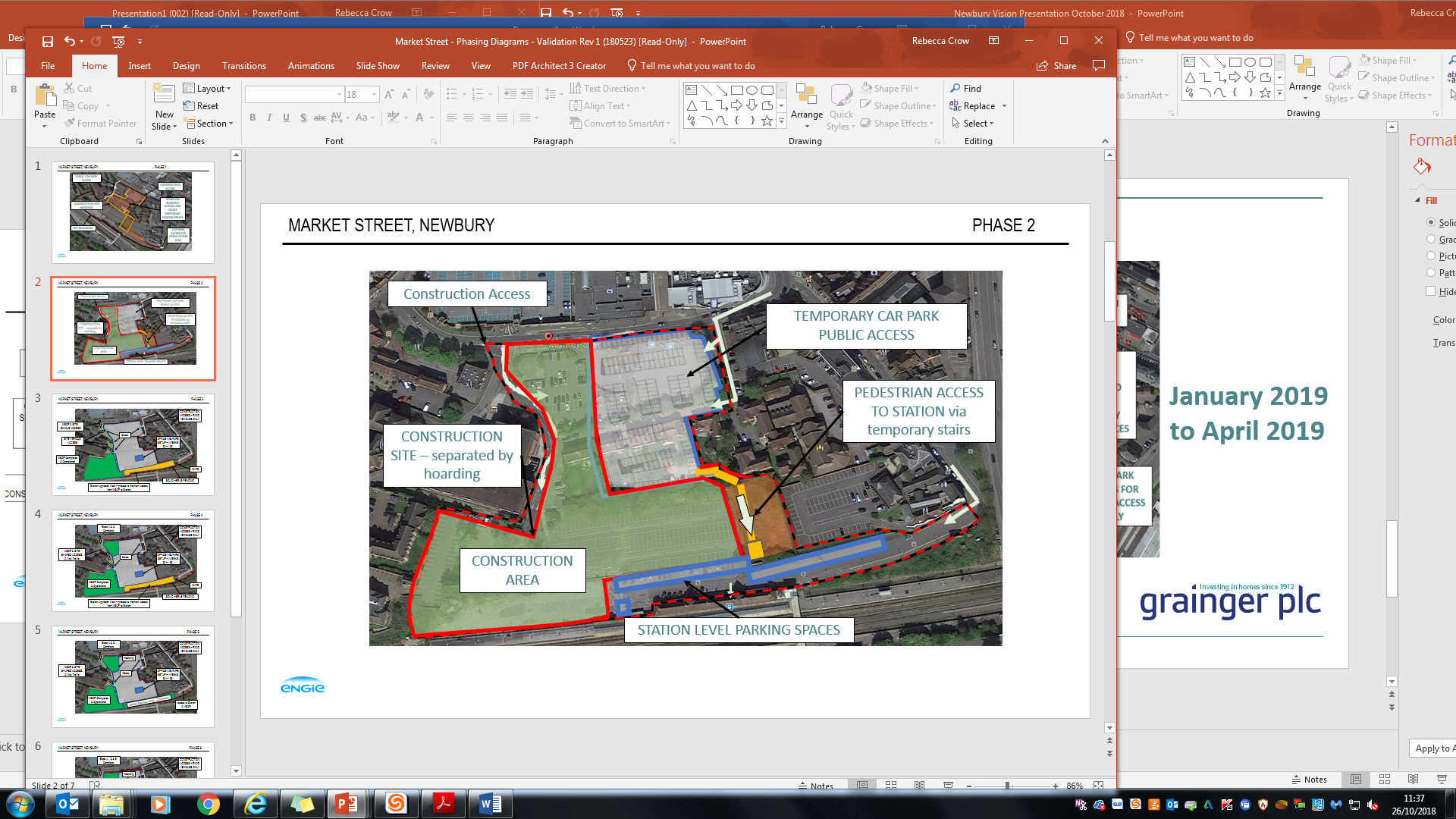 April 2019 to March 2020
Phase 3 – construction of  multi storey car park and first            residential blocks
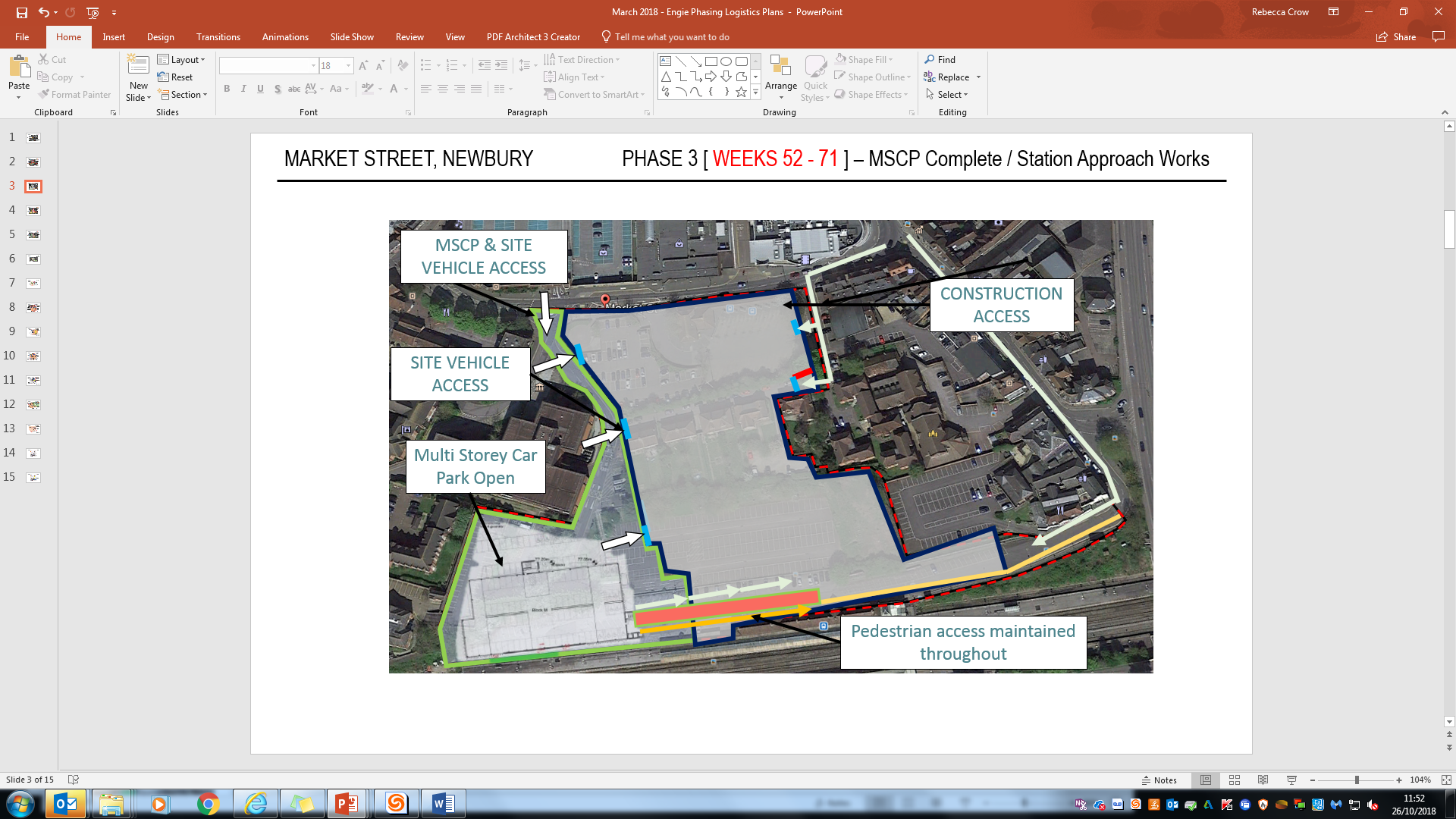 March 2020 – August 2020
Phase 4 – completion of first new homes
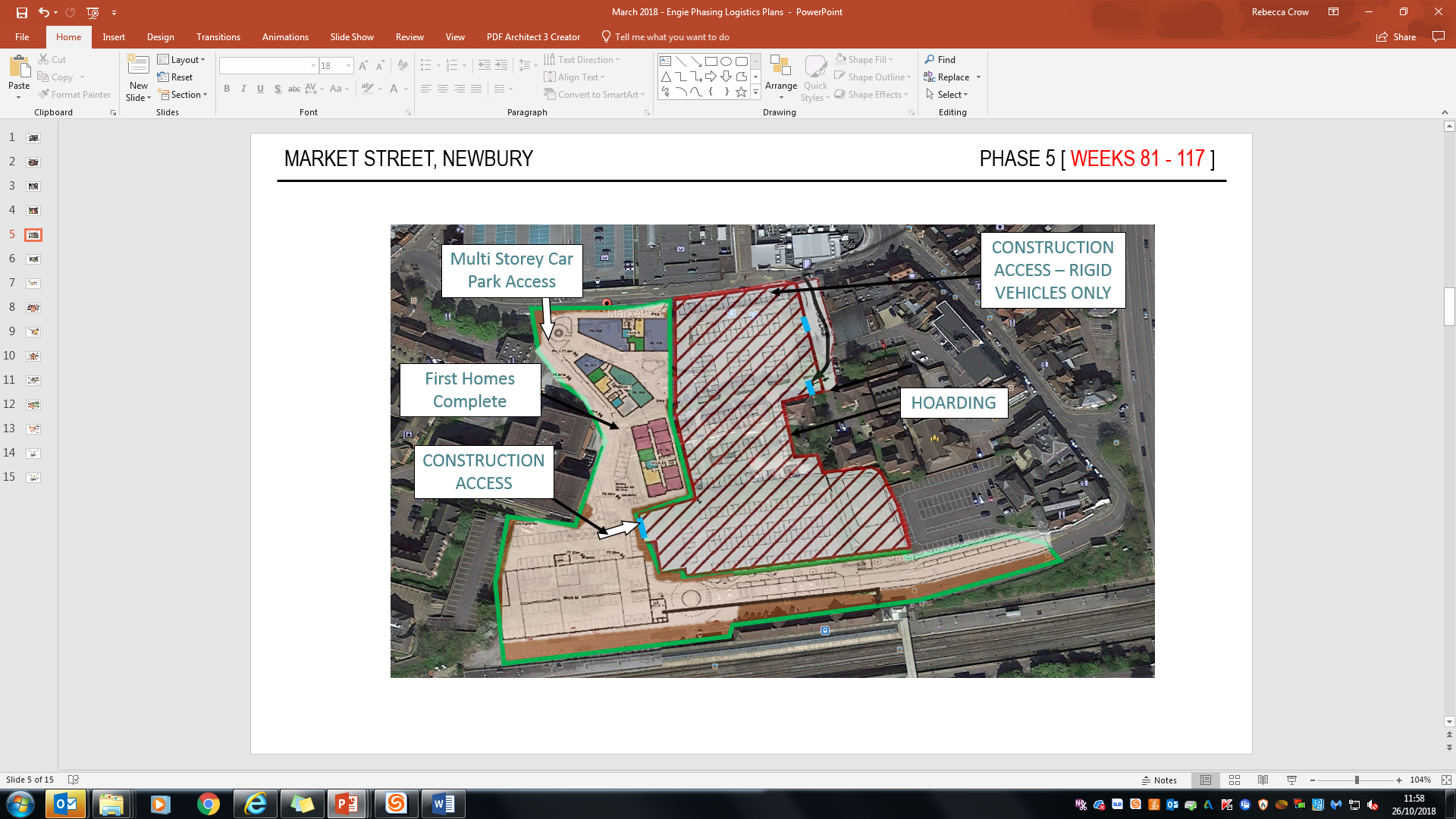 August 2020 – January 2021
Phase 4 – completion of first new homes
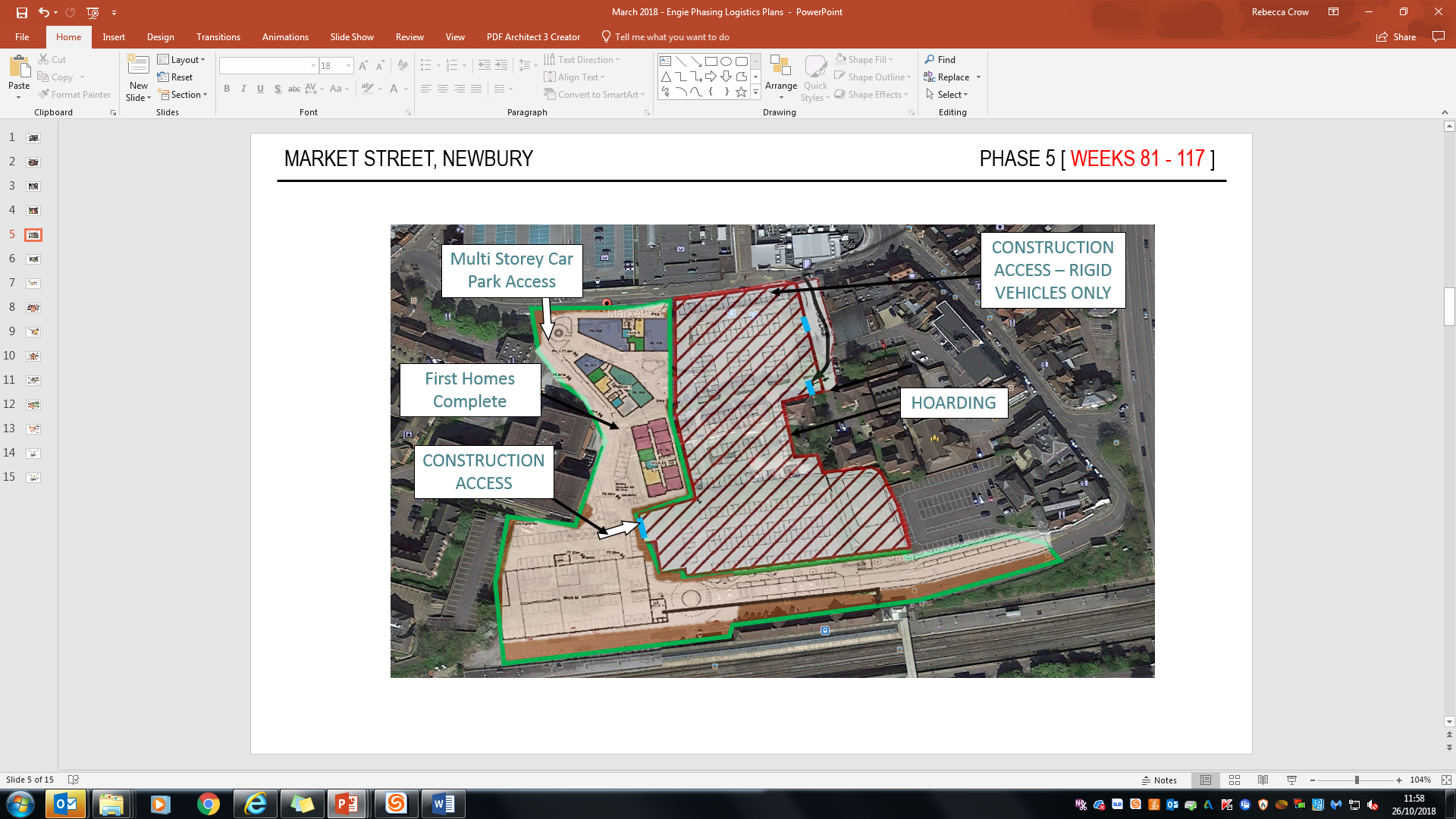 August 2020 – January 2021
Phase 5 – completion of remaining homes and the Station Approach improvement works
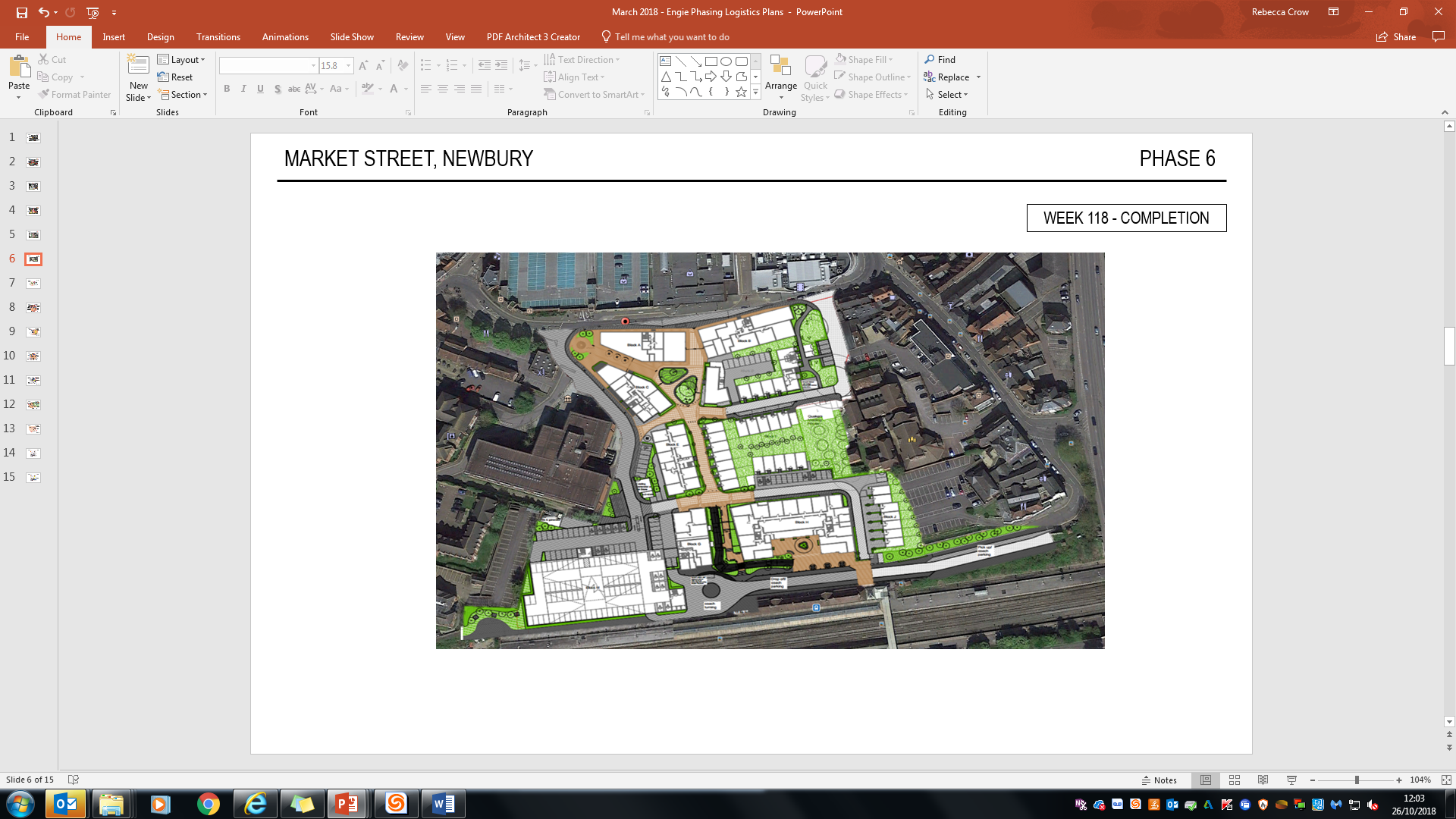 August 2020 – July 2021
Station Approach Improvement Works (April 2020 – Sept 2020)
Scheme Completion – July 2021
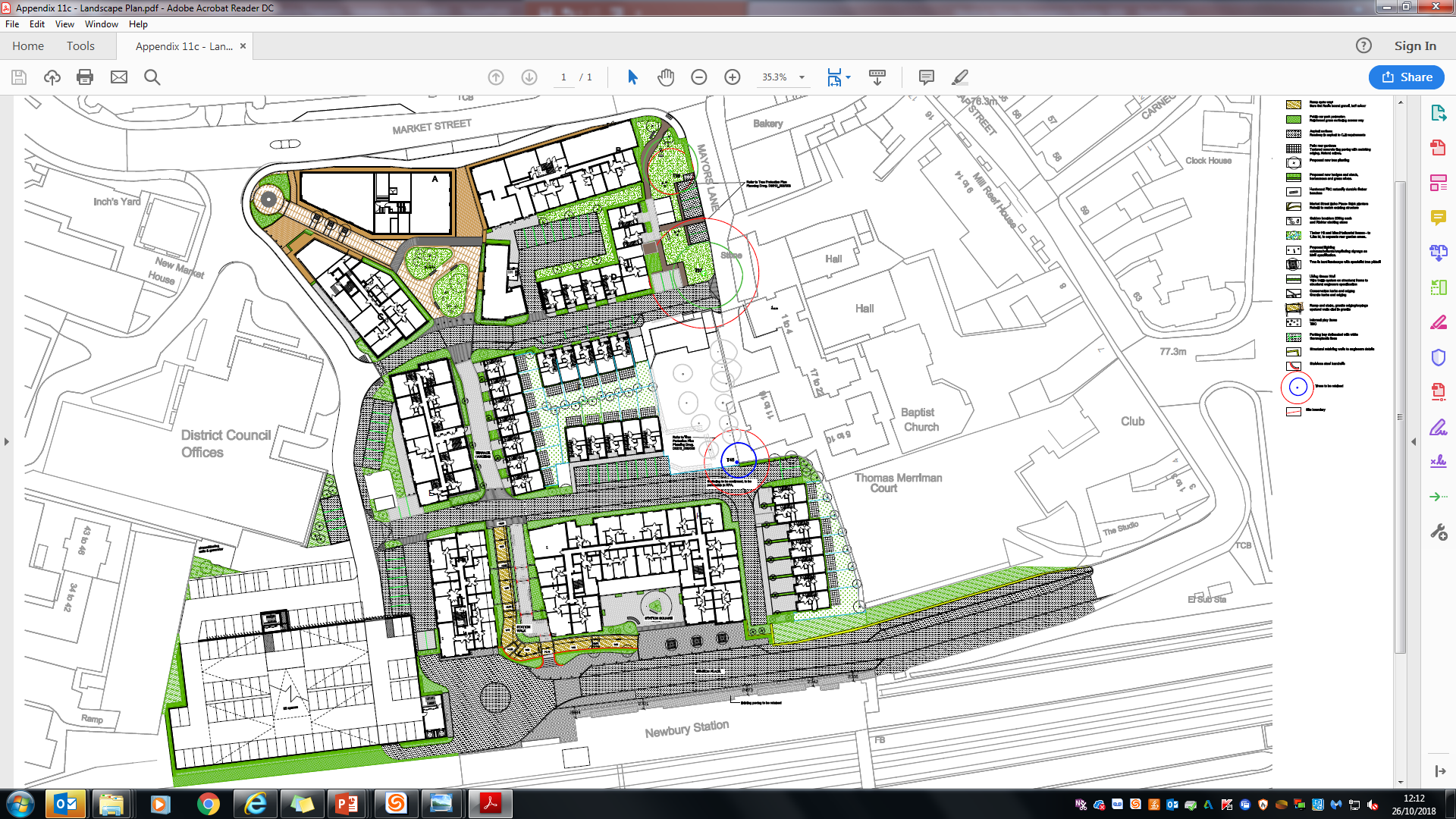 The Completed Scheme – view from the Station
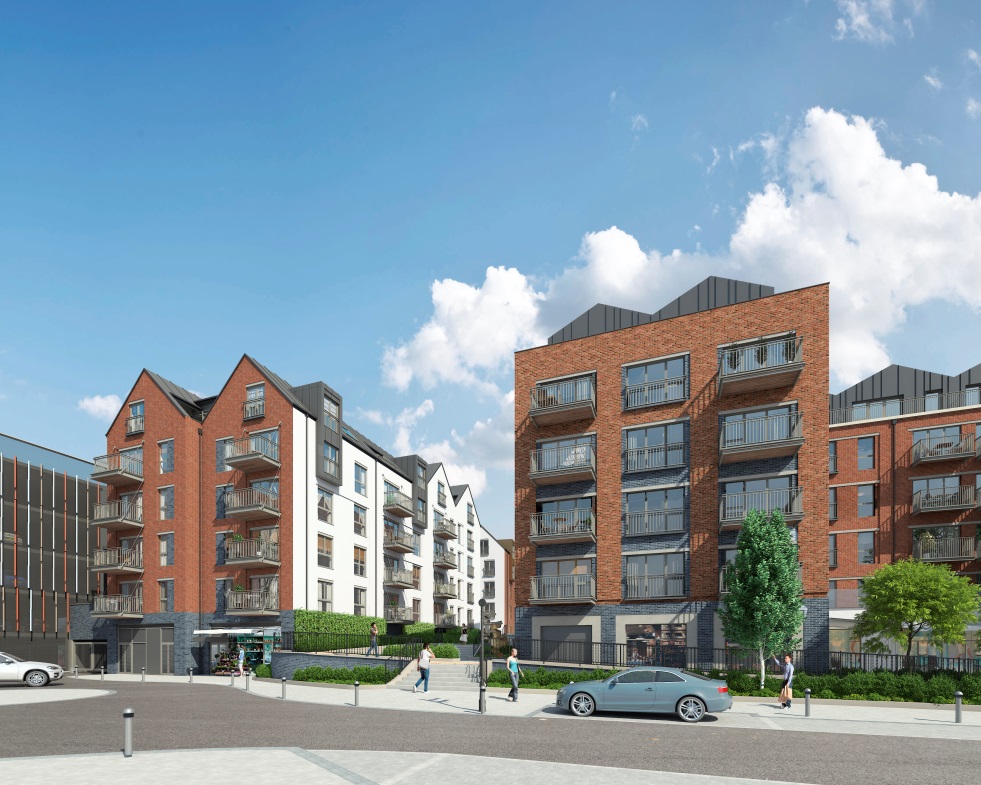 New station car park
Pedestrian and cyclist route to town centre
The Completed Scheme – view along Market Street
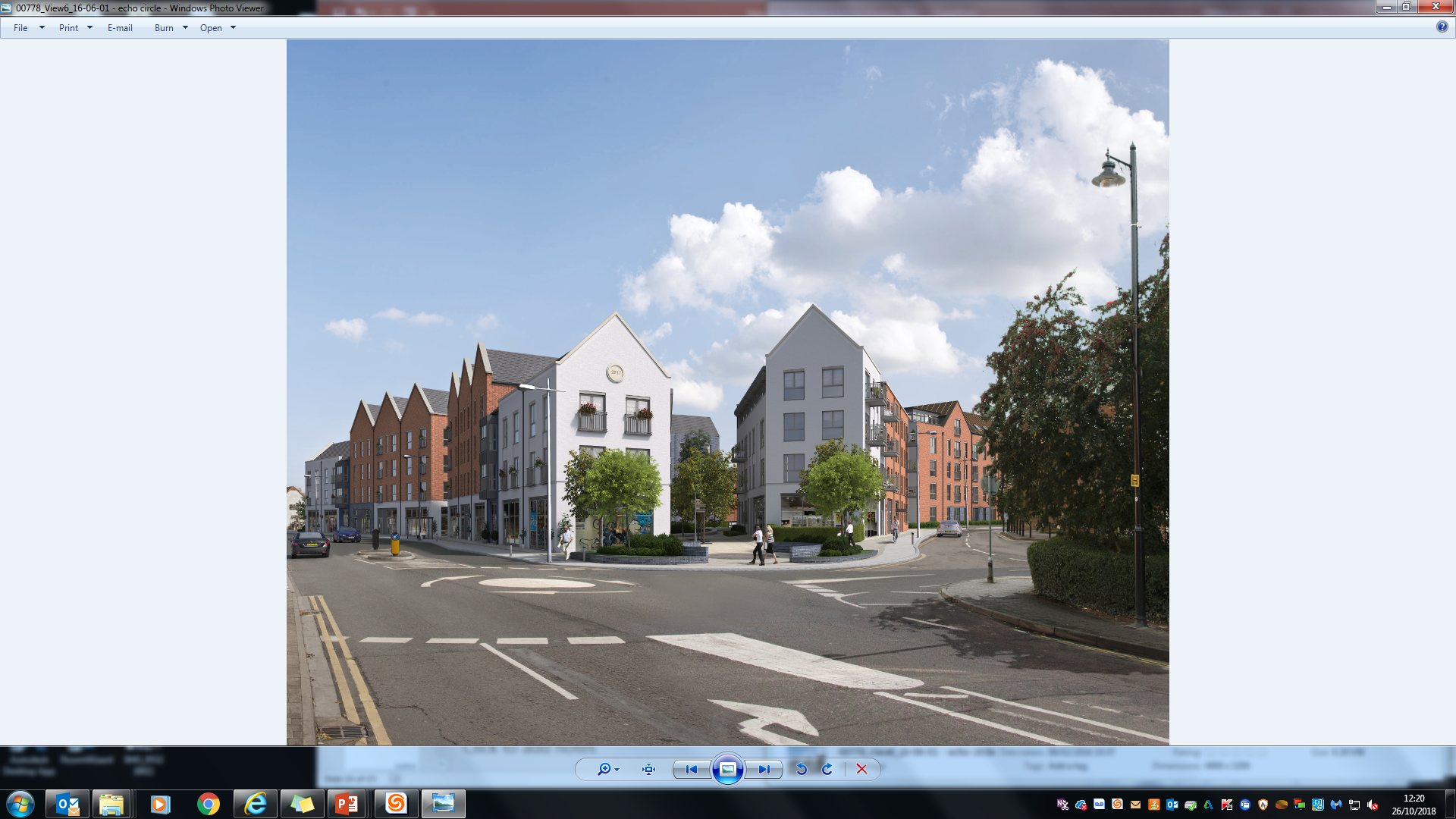 There will be nine new retail and office units of various sizes in the completed development, fronting both Market Street and the Station entrance.
Access to station car park
New retail and office space
Grainger plc 
A leader in the Private Rented Sector (PRS)
Chris Fletcher
Development Director
What is the PRS?
The Private Rented Sector (PRS) comprises residential accommodation privately owned and rented. 
In 2017, 4.2 million UK households (20%) were in the PRS, a rapid rise from 11% in 2004. 
The purpose-built PRS movement (known as Build to Rent), is a move from traditional buy-to-let landlords to a focus on larger scale development and institutional owners. 
It is a definitively new product tailored towards a lifestyle built around amenity provision, community and services otherwise typically not provided in buy-to-let.
A fully integrated business model
Grainger plc
Planning process 
Design
Layout
Specifications
Delivery management
Capital allocation
Geographical targeting
Investment management
Acquisitions
Asset recycling
Valuation
Operate
Originate
Invest
Grow rents
Simplify and focus
Build on our experience
Lettings
On boarding
Customer experience
Technology
Management efficiencies
Repairs & maintenance
Grainger Plc  |  www.graingerplc.co.uk  |  October 2018
17
The UK’s leading national operating platform
Asset managers
Portfolio managers
Technology team
Asset design team
Central operations
Mobile Property managers
Reliable repairs service
Grainger office
Asset cluster
Grainger Plc  |  www.graingerplc.co.uk  |  October 2018
18
17 PRS projects underway
Forward Funding scheme
Direct Development – On Site
Direct Development – In planning / pre-site
Yorkshire Post, Leeds
Clippers Quay, Salford
Eccy Village, Sheffield
Gore Street, Manchester
Silbury Blvd, Milton Keynes
Gilders Yard, Birmingham
YMCA, Milton Keynes
Pontoon Dock, London
Waterloo, Lambeth
Finzels Reach, Bristol
Seven Sisters, Haringey
Newbury, West Berks
Besson Street, Lewisham
Originate
Invest
Operate
Berewood, Hampshire
RBKC, London
East Street, Southampton
Wellesley, Hampshire
Grainger Plc  |  www.graingerplc.co.uk  |  October 2018
19
Forward funding schemes in construction
10 schemes, 2,586 units
Clippers Quay
Manchester
614 units
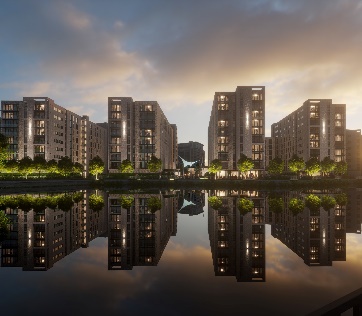 Finzels Reach 
Bristol
194 units
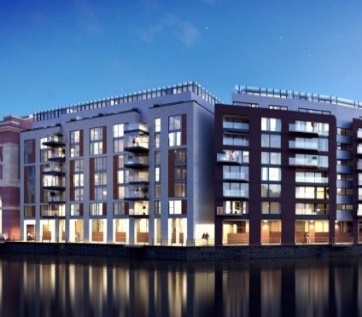 Gilder’s Yard
Birmingham
156 units
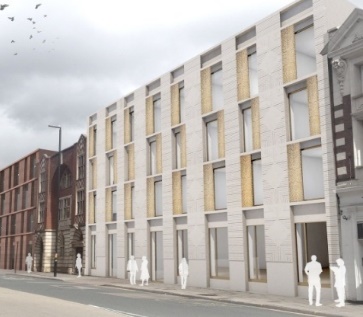 Eccy Village 
Sheffield
237 units
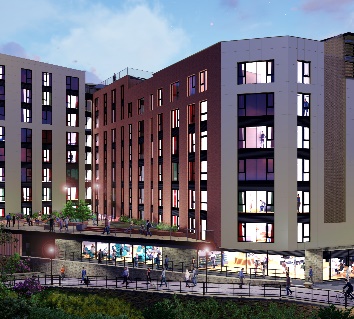 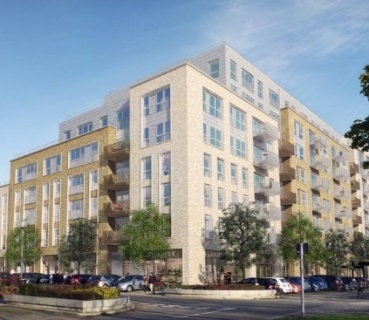 Silbury Blvd Milton Keynes
139 units
2019
2020
Gore Street 
Manchester
375 units
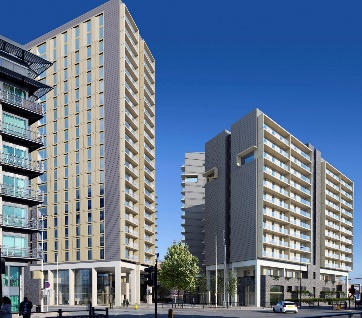 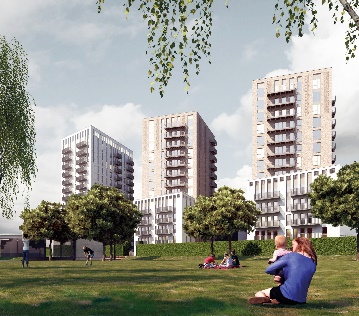 Pontoon Dock London
236 units
East Street Southampton
132 units
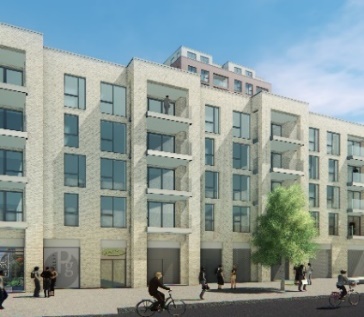 Yorkshire Post 
Leeds
242 units
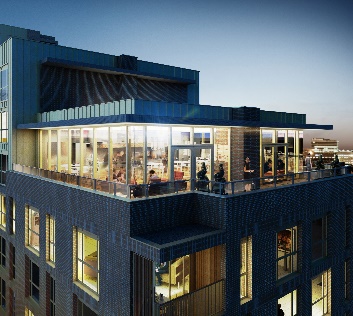 2021
YMCA
Milton Keynes
261 units
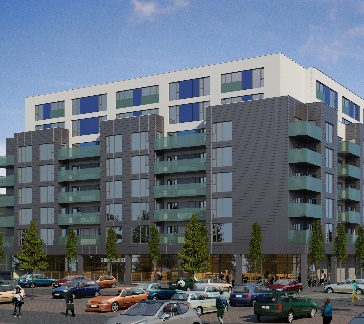 Grainger Plc  |  www.graingerplc.co.uk  |  October 2018
20
Case study
Argo Apartments, Canning Town, London
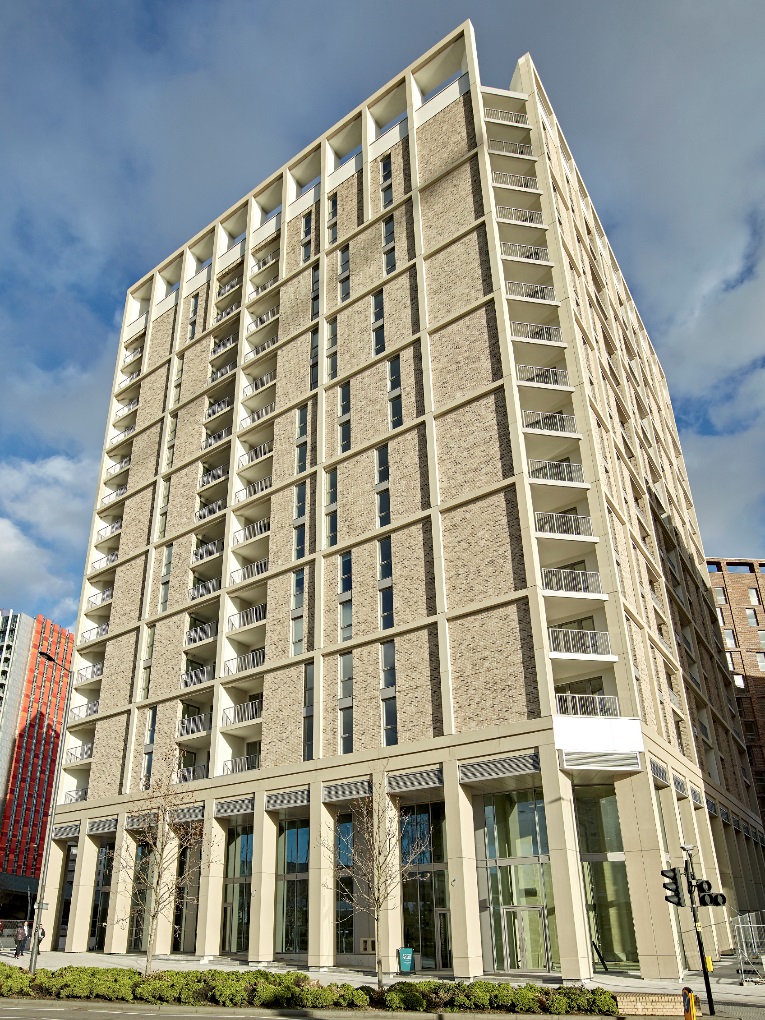 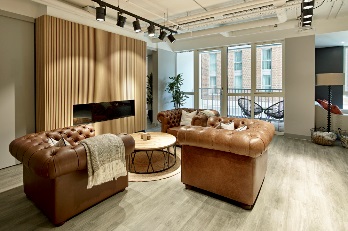 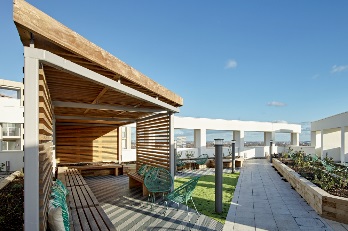 28
Average age
Grainger Plc  |  www.graingerplc.co.uk  |  October 2018
21
Case study
Clippers Quay, Salford Quays, Greater Manchester
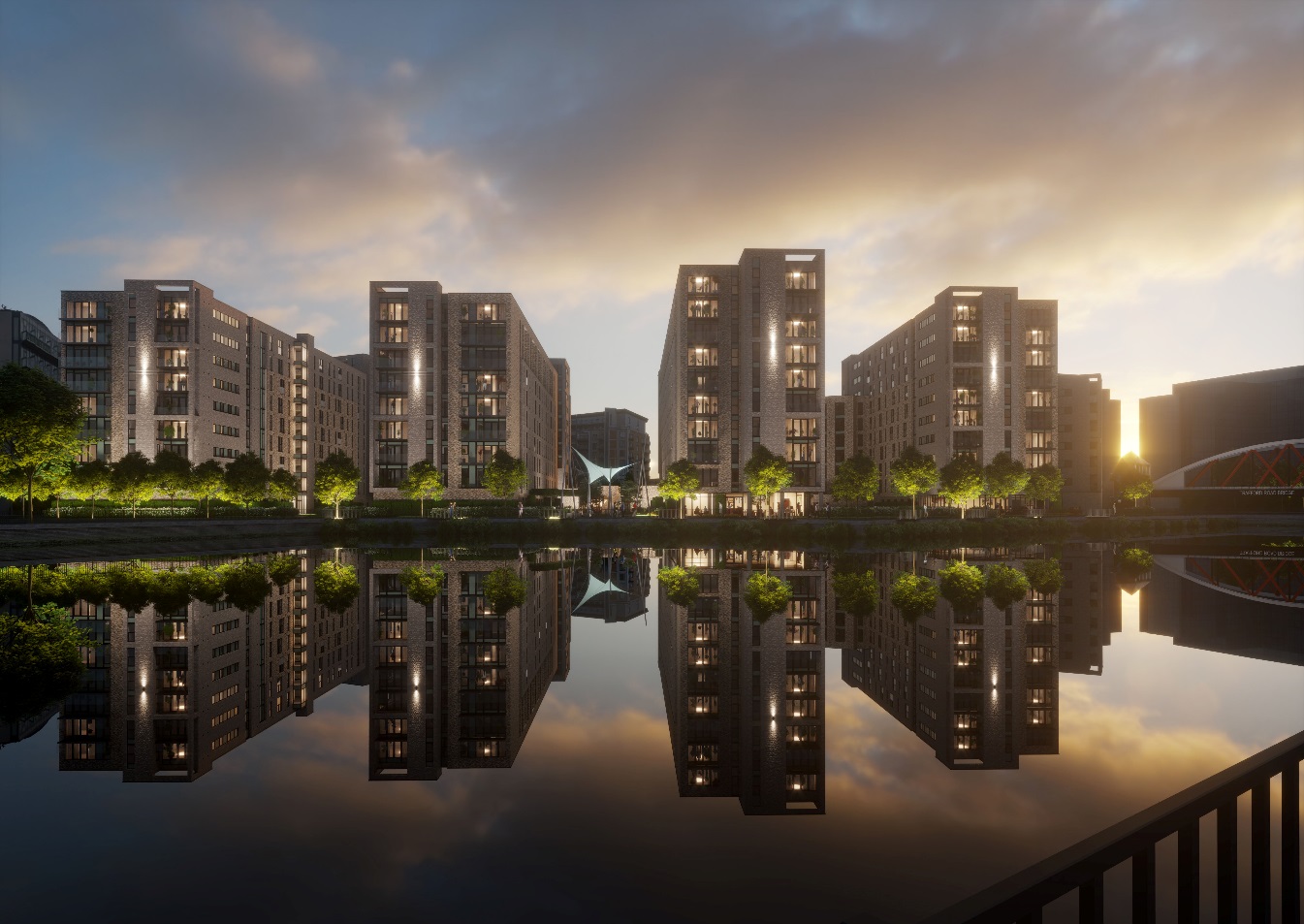 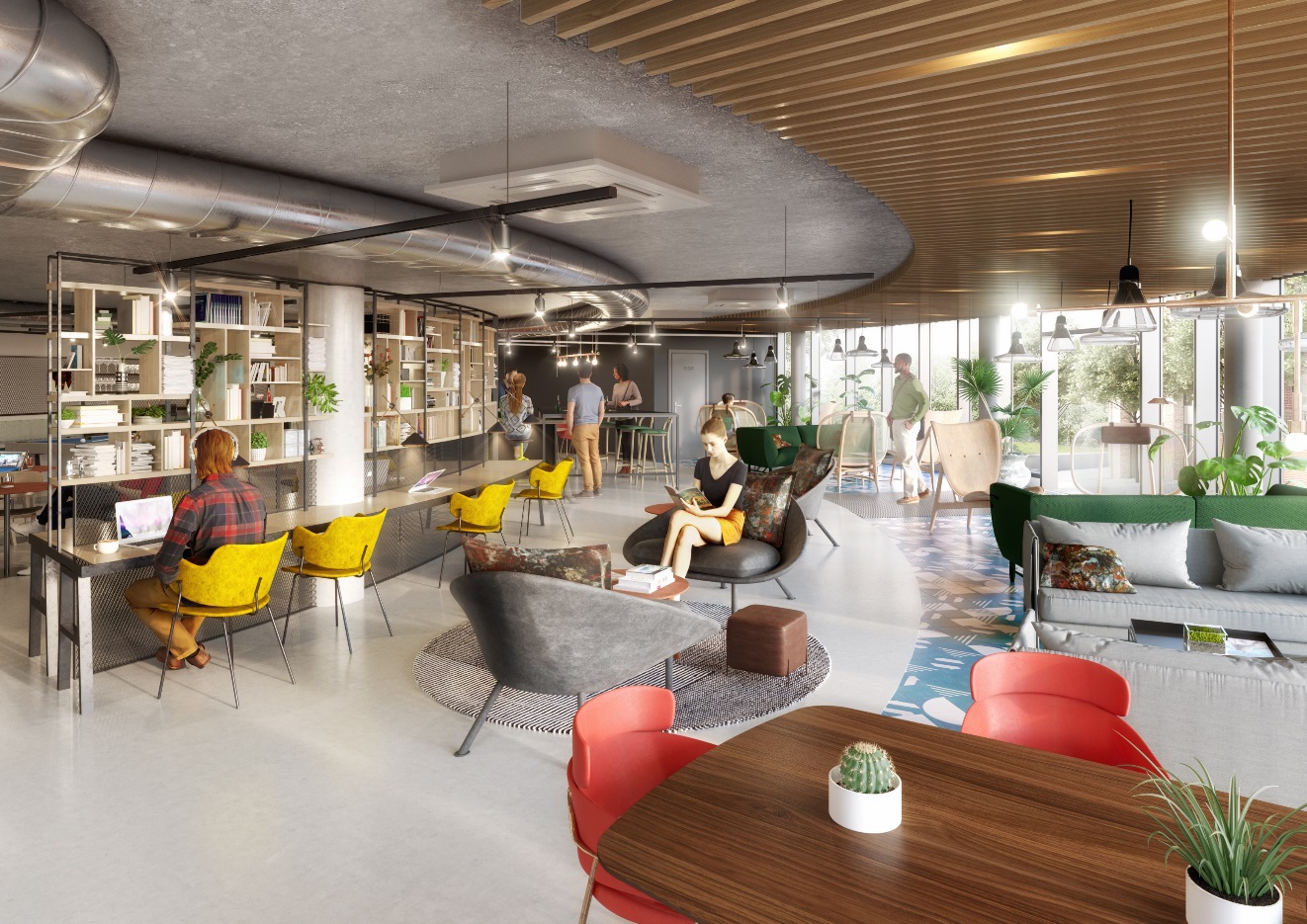 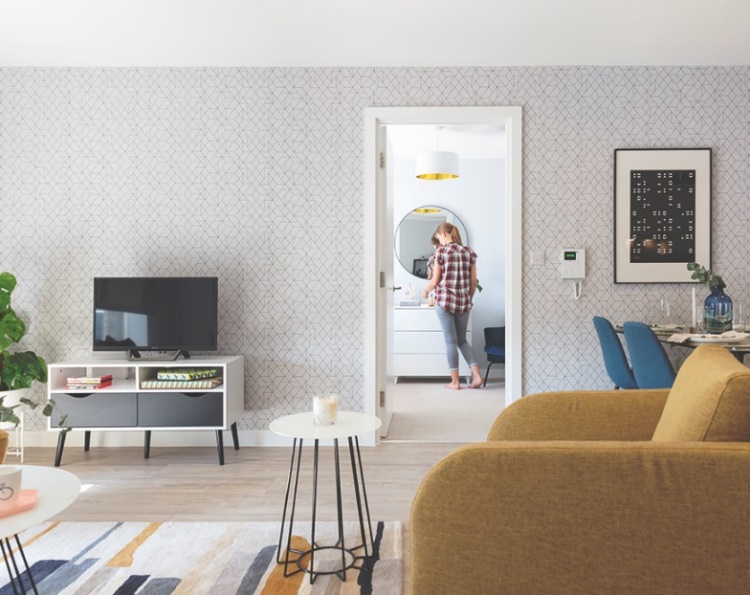 Phase 1 Opening Oct. 2018
Grainger Plc  |  www.graingerplc.co.uk  |  October 2018
22
Case study
Berewood, Hampshire
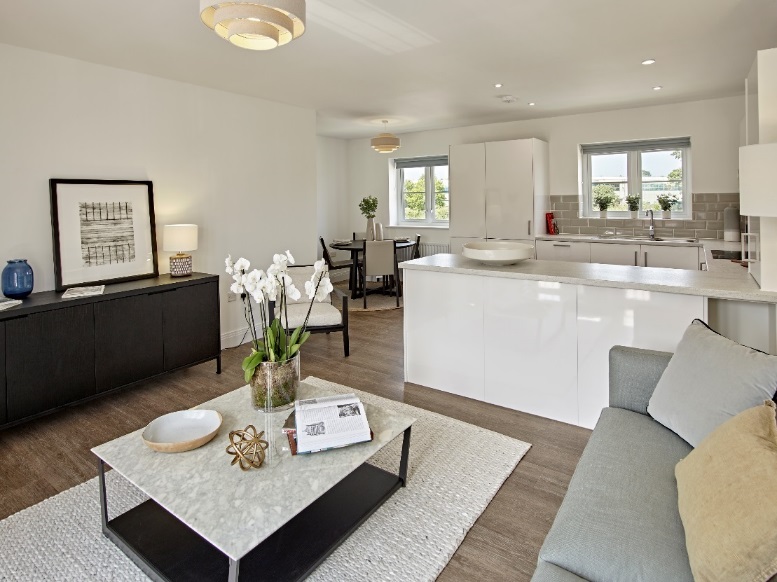 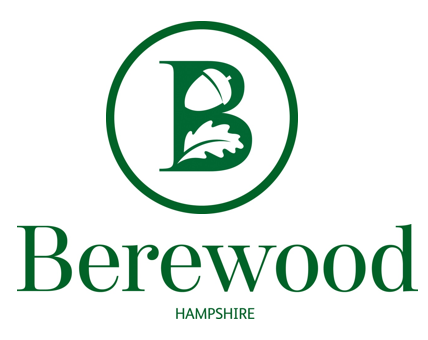 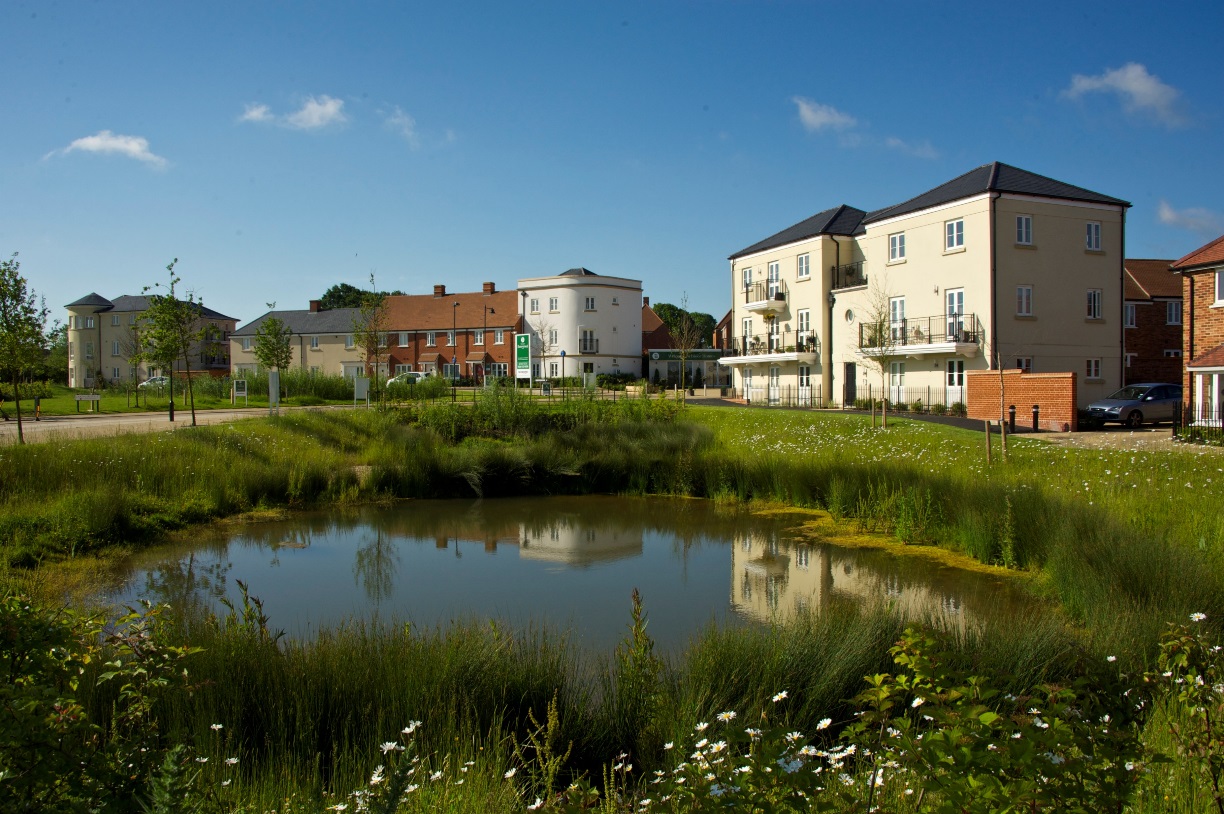 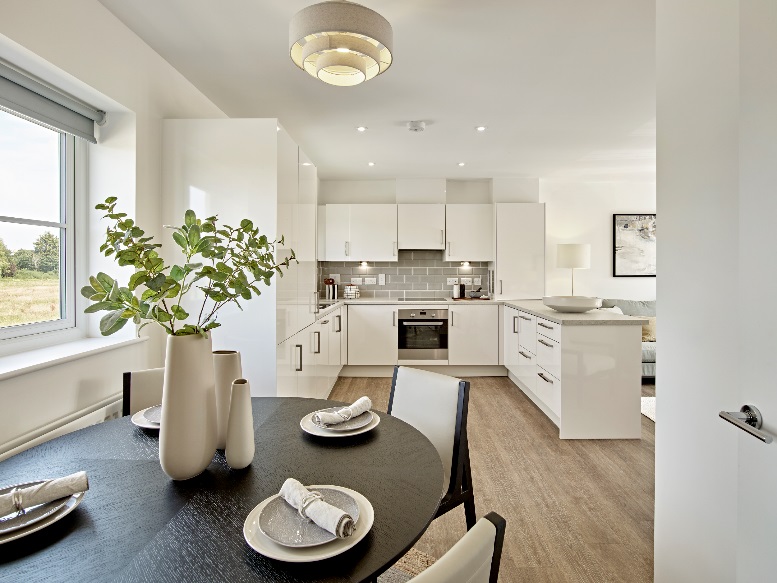 Grainger Plc  |  www.graingerplc.co.uk  |
23
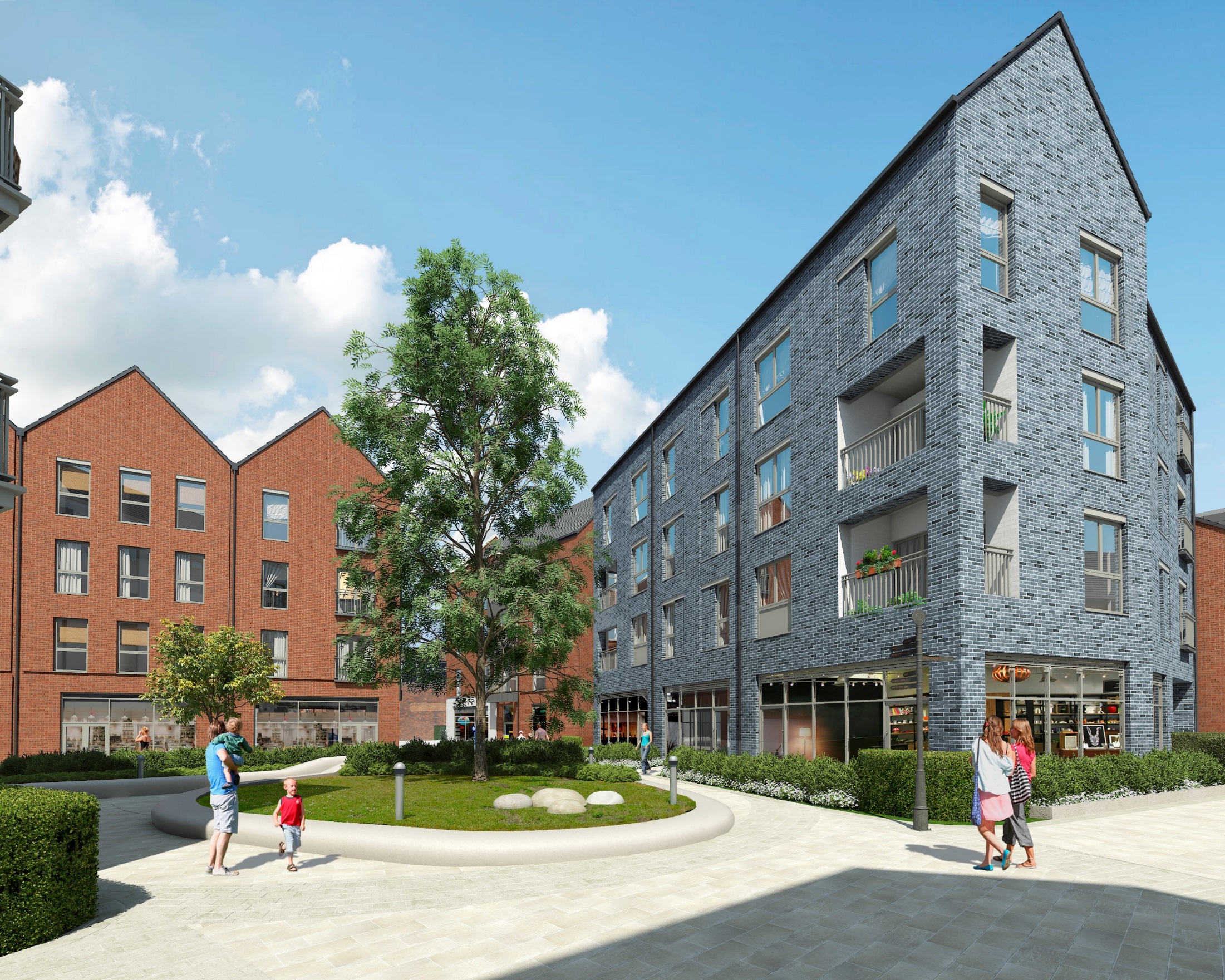 Thank you